Figure 1. (A) Between-subjects surface-based average showing greater response for song versus nonstimulus baseline. (B) ...
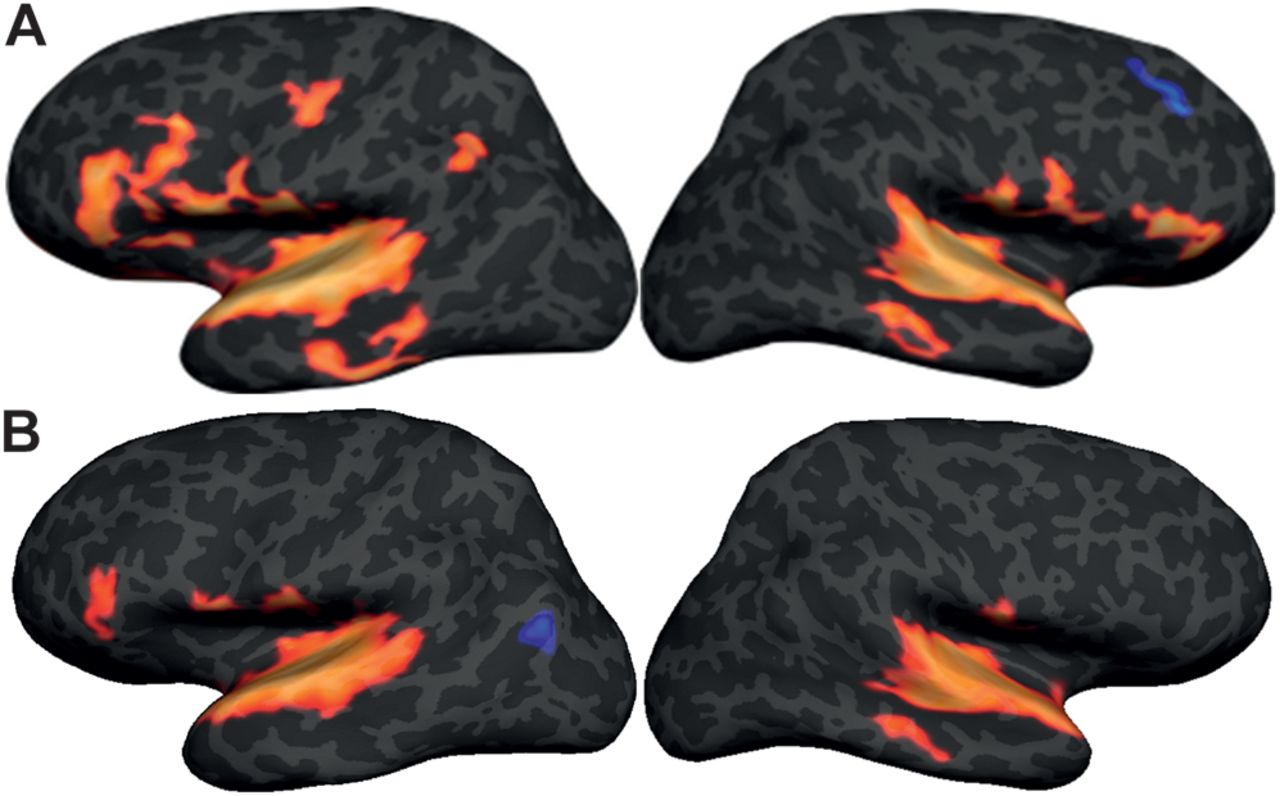 Cereb Cortex, Volume 23, Issue 2, February 2013, Pages 249–254, https://doi.org/10.1093/cercor/bhs003
The content of this slide may be subject to copyright: please see the slide notes for details.
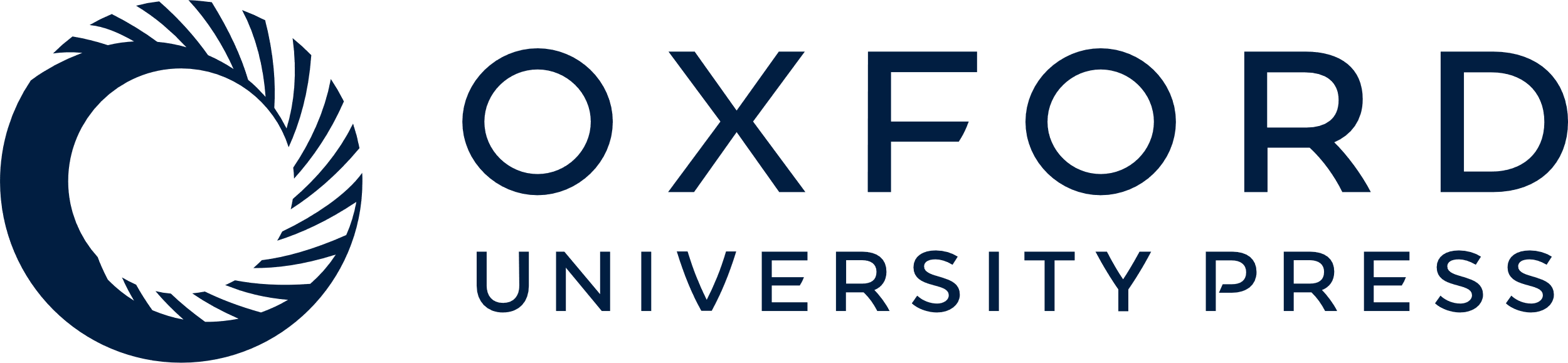 [Speaker Notes: Figure 1. (A) Between-subjects surface-based average showing greater response for song versus nonstimulus baseline. (B) Between-subjects surface-based average showing greater response for speech versus nonstimulus baseline.


Unless provided in the caption above, the following copyright applies to the content of this slide: © The Author 2012. Published by Oxford University Press. All rights reserved. For permissions, please e-mail: journals.permissions@oup.com]
Figure 2. Between-subjects surface-based average showing greater response for song versus speech stimuli.
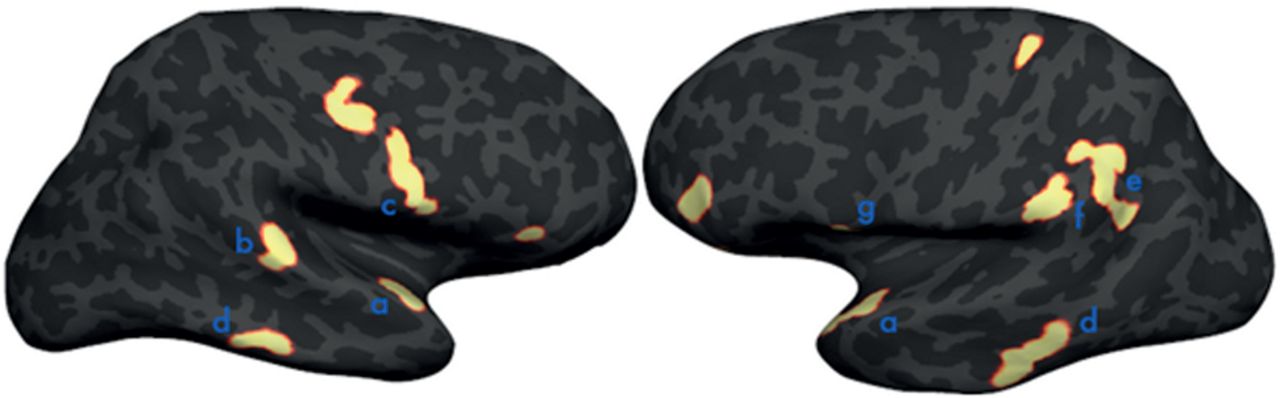 Cereb Cortex, Volume 23, Issue 2, February 2013, Pages 249–254, https://doi.org/10.1093/cercor/bhs003
The content of this slide may be subject to copyright: please see the slide notes for details.
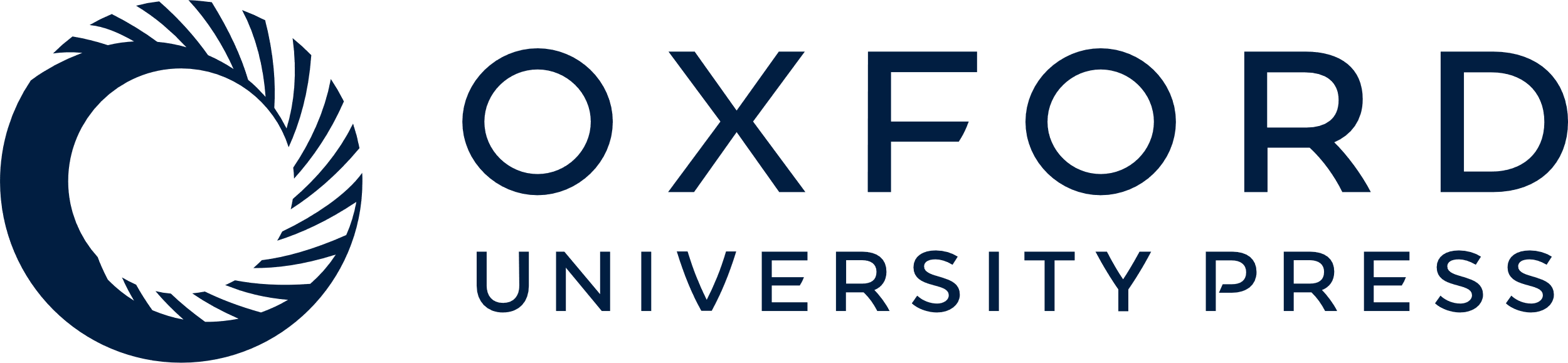 [Speaker Notes: Figure 2. Between-subjects surface-based average showing greater response for song versus speech stimuli.


Unless provided in the caption above, the following copyright applies to the content of this slide: © The Author 2012. Published by Oxford University Press. All rights reserved. For permissions, please e-mail: journals.permissions@oup.com]